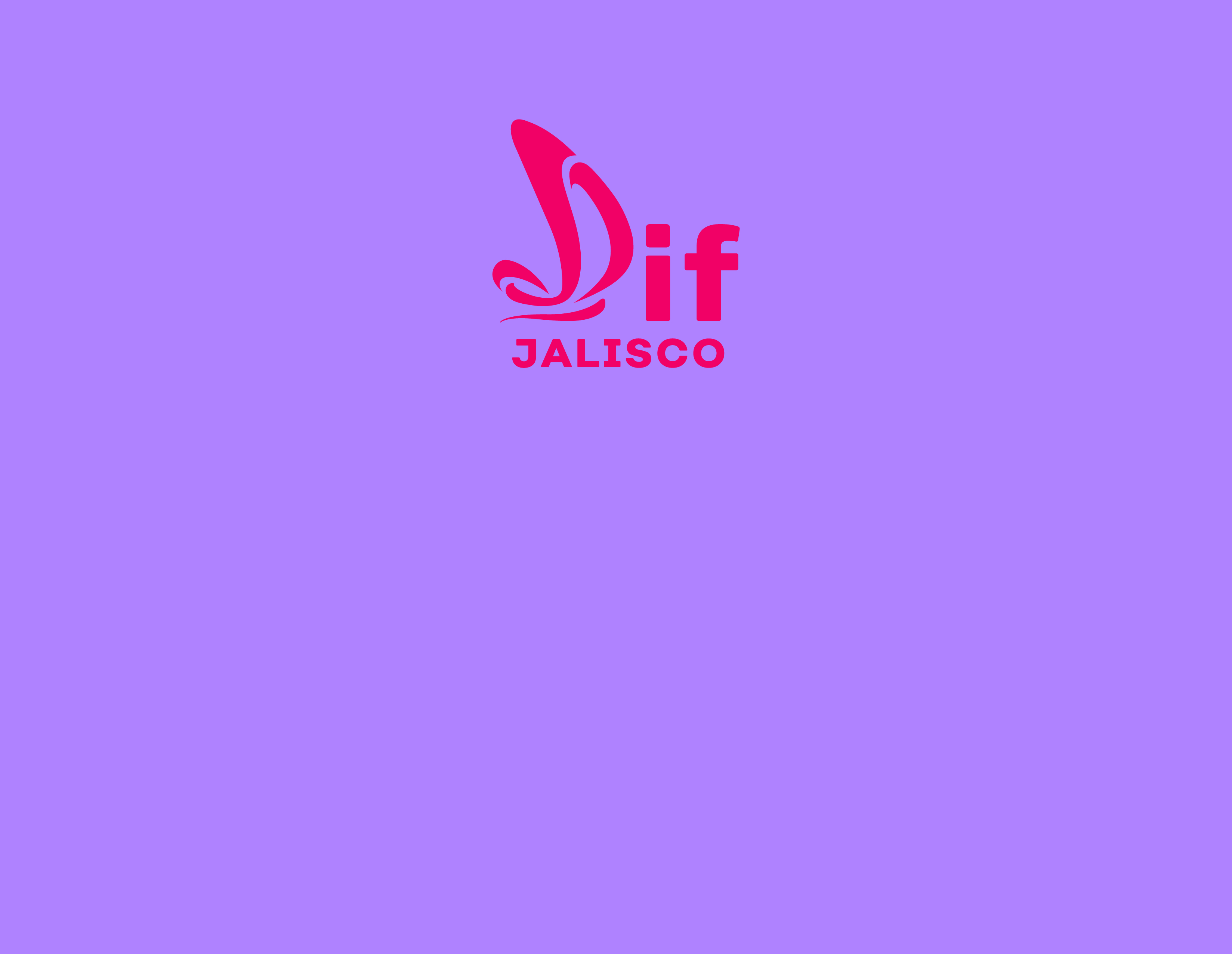 Resultados de la Encuesta de Satisfacción del Proyecto Apoyos Escolares a NNA que desertaron o se encuentran en riesgo de desertar.
Ciclo Escolar 2019-2020
Para llevar a cabo la encuesta de satisfacción del Proyecto Apoyos Escolares a NNA que desertaron o se encuentran en riesgo de desertar, se diseñó una encuesta, misma que consta de 5 preguntas, se aplicó al 10% de la población beneficiaria.
La aplicación del instrumento estuvo a cargo del personal operativo de 123 Sistemas DIF Municipales. Los resultados presentados corresponde a las respuestas de 730 encuestas levantadas.
La gran mayoría de las familias manifestaron que es responsabilidad de gobierno garantizar el derecho a la Educación de las Niñas, Niños y Adolescentes, mientras que una minoría opina lo contrario.
La gran mayoría de las  familias beneficiarias manifiestan que requieren del apoyo escolar que brinda el Gobierno para que sus hijos puedan seguir estudiando.
Los resultados de esta gráfica, manifiesta que el presupuesto asignado al proyecto es insuficiente para restituir el derecho a la educación de un gran número de NNA atendidos y registrados en el padrón general de atención de cada uno de los Sistemas DIF Municipales, ya que las personas que manifestaron, que fue difícil acceder al apoyo escolar, obedece a que permaneció en lista de espera por lo menos un ciclo escolar.
La gráfica manifiesta que el apoyo escolar que se otorga a las familias, contribuye al gasto familiar. Se brinda el apoyo de un NNA por familia, lo que indica, que al ahorrase el gasto de uno de los hijos, le facilita a la familia poder realizar las compras de útiles escolares, mochilas, zapatos y uniformes al resto de sus hijos, logrando que todos los estudiantes de esa familia, asistan diariamente a la escuela con todo lo necesario y de esta forma Familia y Gobierno restituyen su derecho a la educación.
Existe una atención amable por parte de los Servidores Públicos hacia las familias que acuden a los Sistemas DIF a recibir la atención que requiere de acuerdo a sus propias necesidades.
Conclusiones
Existe una corresponsabilidad entre Familia y Gobierno para garantizar el derecho a la Educación de las Niñas, Niños y Adolescentes del Estado de Jalisco.
La lista de espera para recibir el apoyo escolar es amplia en cada SMDIF.
Al recibir el beneficio del apoyo escolar, las Madres y Padres de Familia adquieren el compromiso de asistir a talleres, atención psicológica, paseos y otras actividades convocadas por DIF, como parte de su atención integral.
Para poder gozar de una sociedad sana en un futuro, el Gobierno Federal, Estatal y Municipal debe de apostarle a la educación de las Niñas, Niños y Adolescentes, porque ellos no son el futuro de nuestro País, ellos son nuestro Presente.
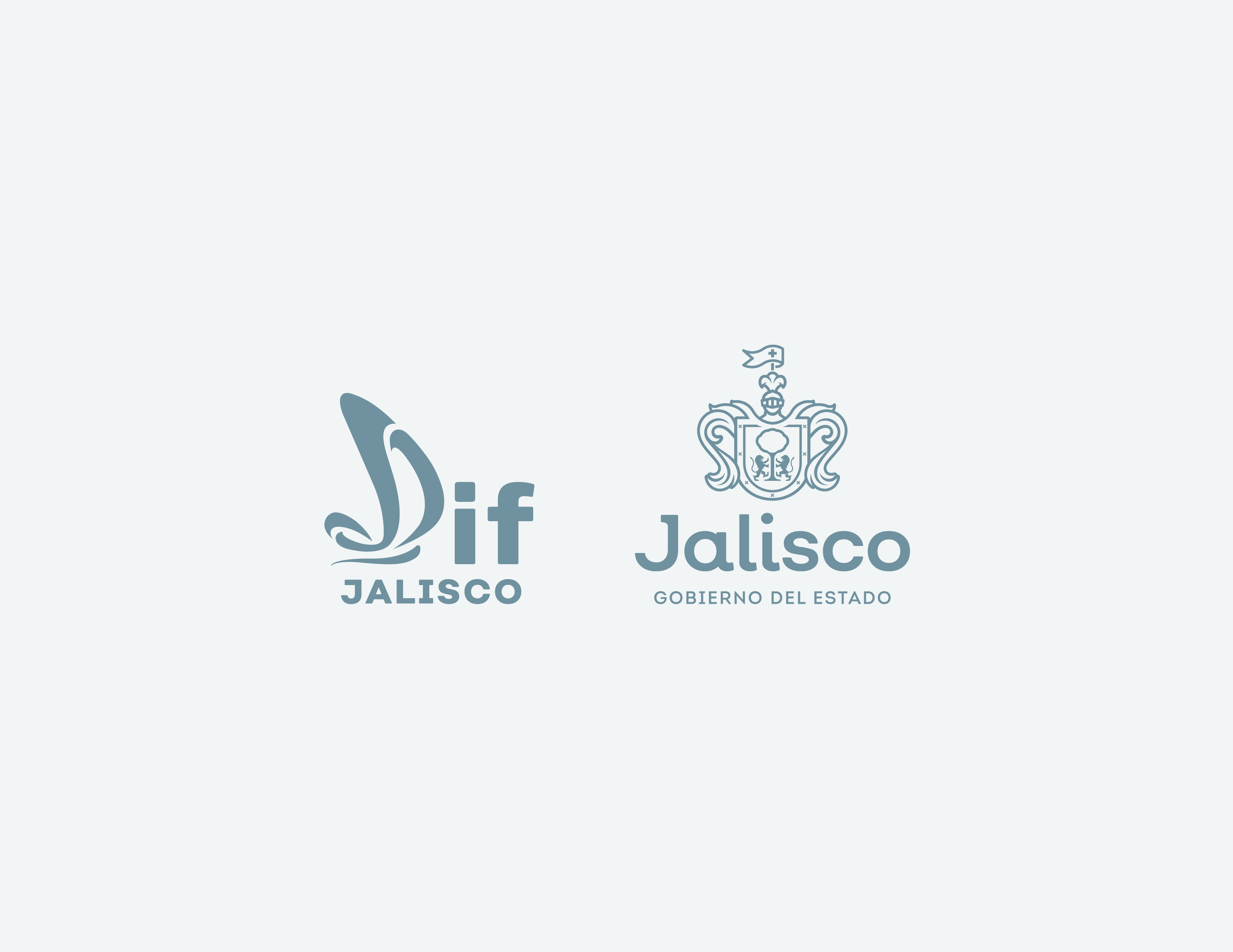